Thứ Sáu
SAU CHÚA NHẬT III
MÙA VỌNG NĂM C
Ngày 20 tháng 12
Ca Nhập Lễ 
ĐỂ CHÚA ĐẾN
Lm. Nguyễn Duy
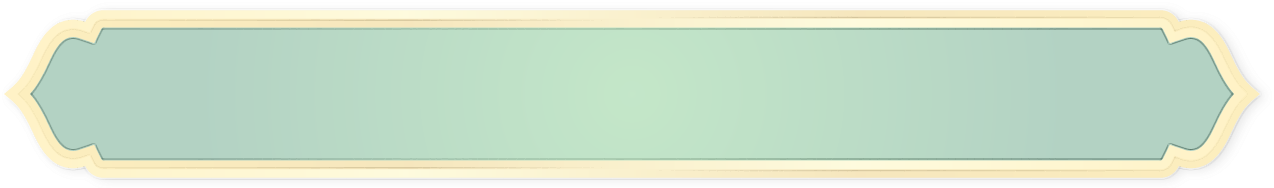 CA ĐOÀN PHANXICO XAVIE
GIÁO XỨ THIÊN ÂN
Tk1: Xin cho lòng chúng con luôn mở rộng chờ mong Chúa đến. Xin cho lòng chúng con luôn thắm nồng một tình yêu mến…
… Xin cho lòng chúng con luôn khát khao luôn ước ao một thế giới sướng vui dạt dào một thế giới không còn khổ đau.
Đk: Để Chúa đến trong cuộc đời, để Chúa đến mang ơn Trời, nguồn hạnh phúc cho con người, mùa cứu rỗi cho mọi nơi.
Tk2: Xin cho lòng chúng con không oán hờn và không ghen ghét. Xin cho lòng chúng con luôn quảng đại và luôn tha thứ…
… Xin cho lòng chúng con yêu mến người yêu suốt đời chỉ biết sống hiến dâng phục vụ và hướng đến ân tình trời cao.
Đk: Để Chúa đến trong cuộc đời, để Chúa đến mang ơn Trời, nguồn hạnh phúc cho con người, mùa cứu rỗi cho mọi nơi.
Thứ Sáu
SAU CHÚA NHẬT III
MÙA VỌNG NĂM C
Ngày 20 tháng 12
Đáp ca:
Chúa sẽ ngự vào: chính Người là Đức Vua vinh hiển.
Alleluia-alleluia:
Lạy Đức Ki-tô, Ngài nắm giữ chìa khoá nhà Đa-vít, Ngài mở cửa đưa vào Nước vĩnh hằng. Xin Ngài đến đem ơn giải thoát, cho tù nhân khỏi hết xích xiềng, cho họ không còn ngồi dưới bóng đêm.
Alleluia…
Thứ Sáu
SAU CHÚA NHẬT III
MÙA VỌNG NĂM C
Ngày 20 tháng 12
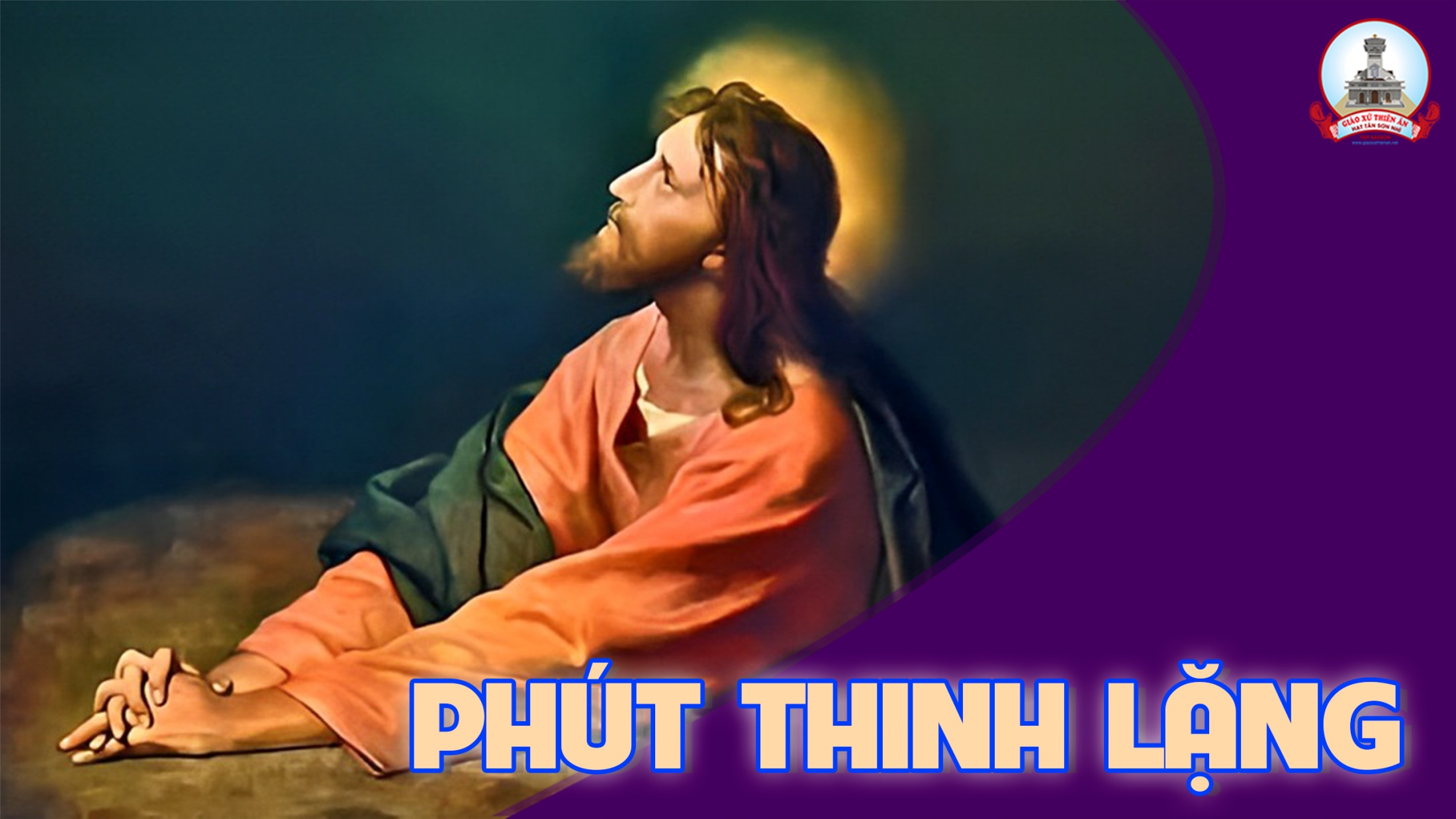 Ca Dâng Lễ
CỦA LỄ CẬY TIN
Hiền Hòa
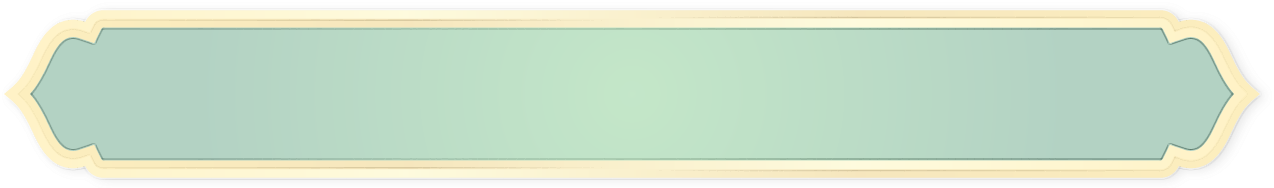 CA ĐOÀN PHANXICO XAVIE
GIÁO XỨ THIÊN ÂN
Tk1: Của lễ con dâng lên với ân tình thiết tha hiệp với lời ca, với cuộc đời bác ái. Như bánh thơm với rượu nho nồng nguyện Chúa đoái trông, khấng nhận lễ dâng.
Đk: Xin ban thêm niềm tin giữa cuộc sống lắng lo đong đầy, để lễ dâng hôm nay trở thành hy lễ dấu ái…
… Xin ban thêm niềm tin giữa ngàn nỗi đắng cay u sầu. Để lễ dâng hôm nay kính tiến Ngài với trọn tình yêu.
Tk2: Rượu bánh con dâng lên với lao nhọc sớm hôm, hiệp với lời kinh với cuộc đời phó thác. Xin tiến dâng với lòng chân thành nguyện Chúa đoái trông, đổ tràn phúc ân.
Đk: Xin ban thêm niềm tin giữa cuộc sống lắng lo đong đầy, để lễ dâng hôm nay trở thành hy lễ dấu ái…
… Xin ban thêm niềm tin giữa ngàn nỗi đắng cay u sầu. Để lễ dâng hôm nay kính tiến Ngài với trọn tình yêu.
Thứ Sáu
SAU CHÚA NHẬT III
MÙA VỌNG NĂM C
Ngày 20 tháng 12
Ca Nguyện Hiệp Lễ
CHÚA VÀ CONSr. Tigon
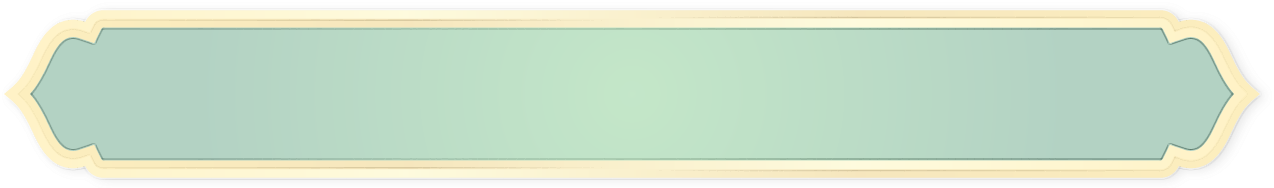 CA ĐOÀN PHANXICO XAVIE
GIÁO XỨ THIÊN ÂN
Tk1: Chúa nồng nàn tình mến hiến thân hy sinh yêu con trọn tình. Con yêu Chúa nửa vời vất vả một đời chỉ lo toan tính…
… Chúa dịu dàng trìu mến gọi con bước đến dâng hiến cho Ngài. Con vội vàng lời hứa rằng con yêu Chúa rồi cứ lãng quên.
Đk: Chúa mãi là như thế Ngài luôn tín trung dù biết bao lần con nói chỉ yêu riêng Ngài mà lòng con đầy những đam mê trần ai…
… Mỗi bước đường chông gai có Ngài kề bên hạnh phúc đong đầy khi có Chúa luôn song hành, Chúa và con sánh vai cùng đi.
Tk2: Chúa! Ngài là thành lũy chở che con trong bão giông cuộc đời. Con cứ mãi nghi ngờ Chúa chẳng đợi chờ, chẳng hay lên tiếng…
… Chúa thì thầm lời nói: Đường xa muôn lối ta vẫn ở bên. Con nhiều lần mãi mê tìm vui nhân thế lại quên lối về.
Đk: Chúa mãi là như thế Ngài luôn tín trung dù biết bao lần con nói chỉ yêu riêng Ngài mà lòng con đầy những đam mê trần ai…
… Mỗi bước đường chông gai có Ngài kề bên hạnh phúc đong đầy khi có Chúa luôn song hành, Chúa và con sánh vai cùng đi.
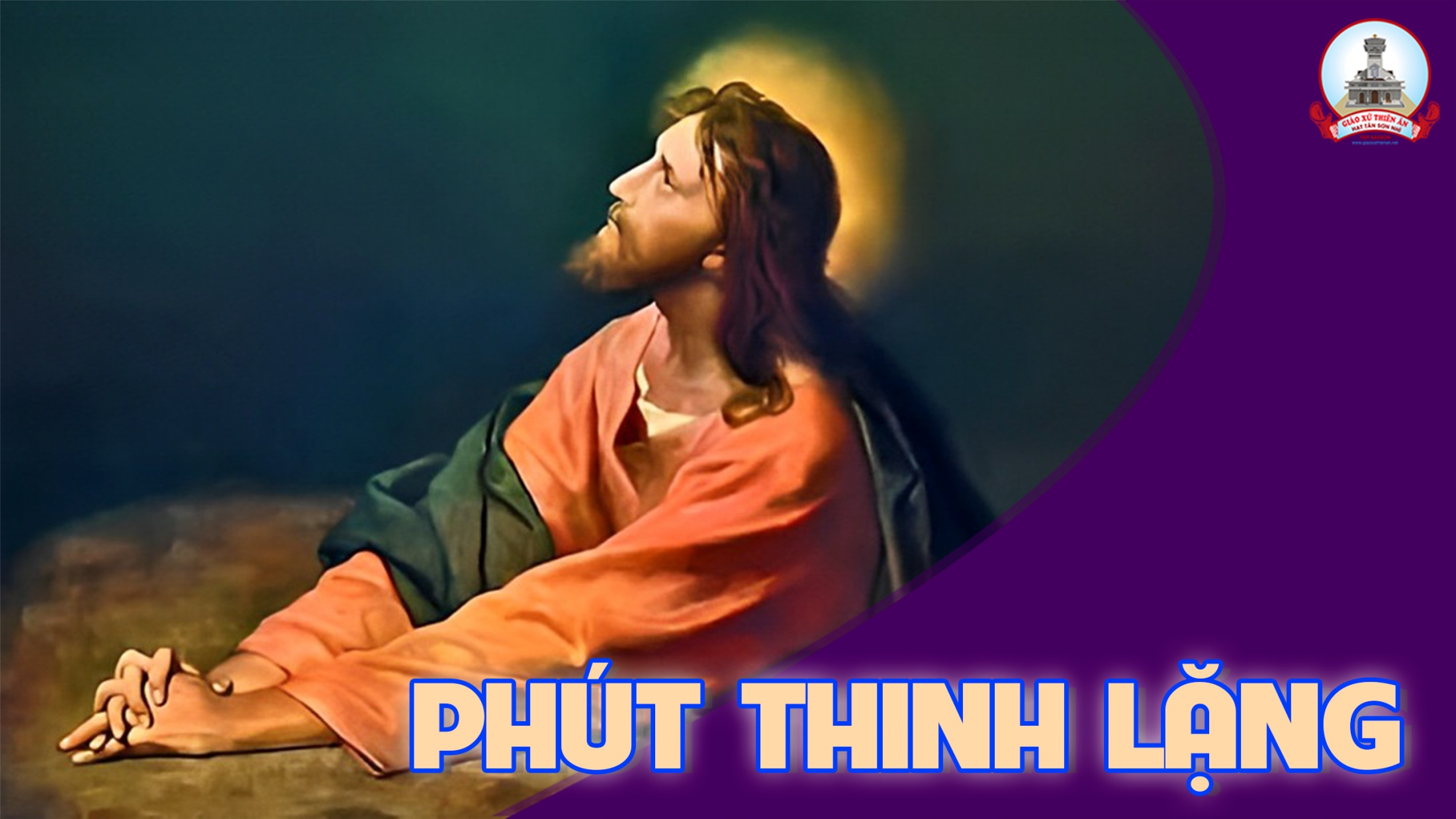 Thứ Sáu
SAU CHÚA NHẬT III
MÙA VỌNG NĂM C
Ngày 20 tháng 12
Ca Kết LễTRỜI CAO
Duy Tân
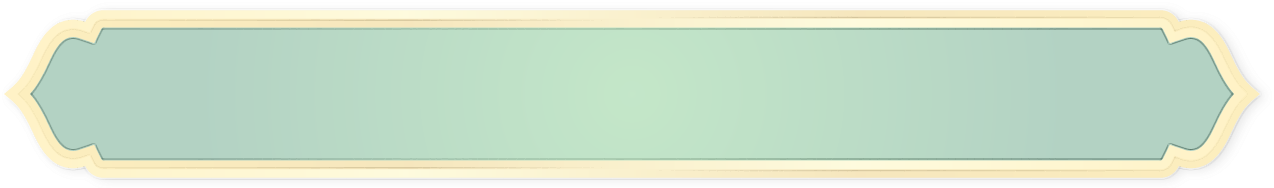 CA ĐOÀN PHANXICO XAVIE
GIÁO XỨ THIÊN ÂN
Đk: Trời cao hãy đổ sương xuống! Và ngàn mây hãy mưa Đấng chuộc tội! Trời cao hãy đổ sương xuống! Và ngàn mây hãy mưa Đấng cứu đời!
Tk1: Trong đêm u tối chúng con mong ngày mau tới như nai đang khát ước mong mau tìm thấy suối. Chúa ơi, dừng cơn giận Chúa lại thôi! Chúa ơi! Đoàn con đã hối tội rồi!
Đk: Trời cao hãy đổ sương xuống! Và ngàn mây hãy mưa Đấng chuộc tội! Trời cao hãy đổ sương xuống! Và ngàn mây hãy mưa Đấng cứu đời!